Big ANN @ NeurIPS’23Practical Vector Search Challenge
Harsha Simhadri*, Martin Aumüller¤, Dmitry Baranchuk‡, Matthijs Douze†, 
Amir Ingber*, Edo Liberty*, Frank Liu §, George Williams** 
*Microsoft, ¤IT University of Copenhagen, †Meta AI Research, *Pinecone, ‡Yandex Labs, §Zilliz, **Ansible AI

Thanks to support from
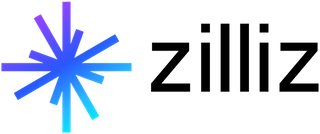 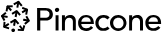 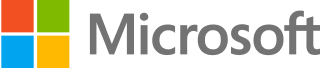 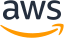 Why Approximate Nearest Neighbor Search?
Semantic Search
Recommendation Systems
Security and threat analysis
…
RAG (Retrieval Augmented GenAI)
Ground the models in “facts” 
Adapt to private and real-time data
Many Algorithms. How to measure?
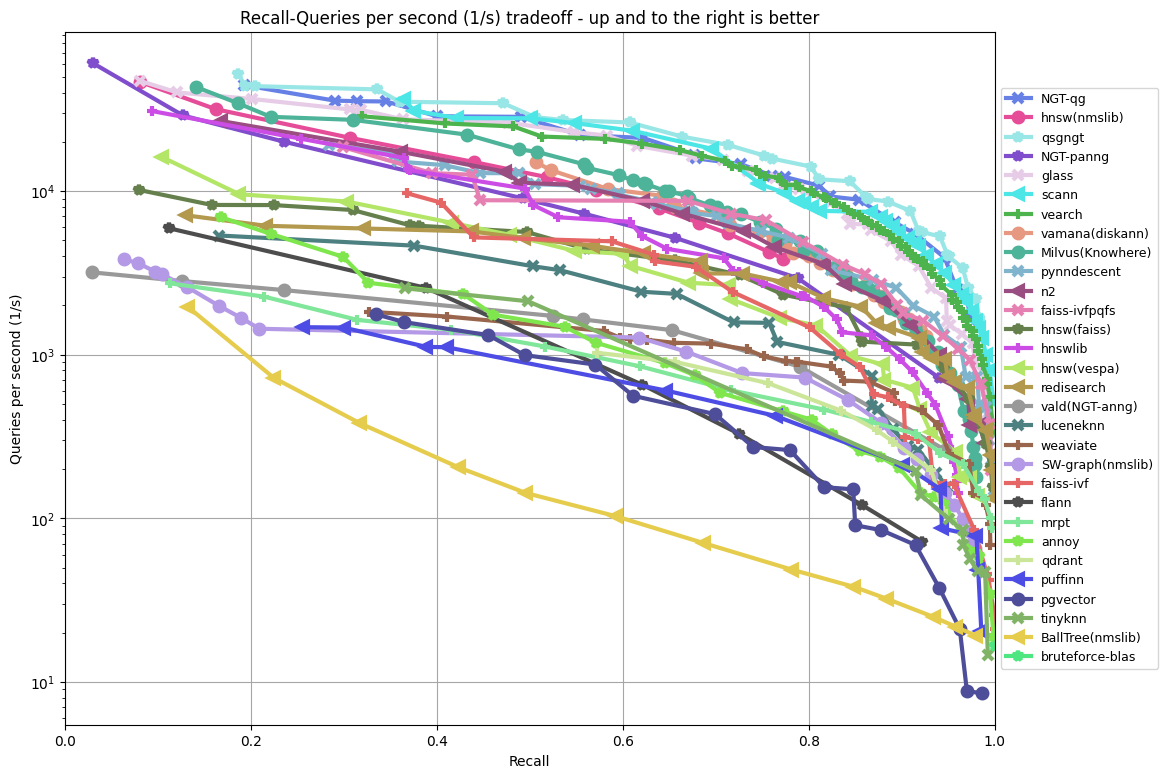 Queries/sec(QPS)vs Recall@k
Latency, interactive & batch
Average Precision
DRAM and Disk Space
Power consumption
Indexing space and time
ann-benchmarks.com; glove-100-angular
Big ANN @NeurIPS’21: Billion-Scale Challenge
Step up from ~1M scale (ann-benchmarks.com)
6 billion scale datasets from IRISA, Meta, Microsoft, Yandex
3 tracks
Standard VM with 64GB DRAM. Measure QPS vs recall.
Standard VM with 64 GB DRAM + 4TB SSD. Measure QPS vs recall.
Any hardware: Cost- and Power-normalized QPS

https://big-ann-benchmarks.com/neurips21.html
This year: Practical Variants + Smaller Datasets
Practical Variants

Filtered search
OOD 
Sparse
Streaming
Smaller Scale

10M datasets
Laptop-sized (16GB DRAM)
$1000 AWS credit, sponsored by Pinecone.
Filtered Search: Nearest vector matching tags
Dataset: 10M images from YFCC-100M
 CLIP embeddings
"bag" of tags (200386 total): 
words extracted from the description
camera model, 
year 
100,000 queries: 
image embeddings
one or two tags

Baseline: Filter-FAISS
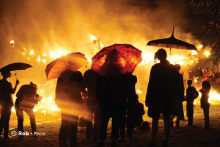 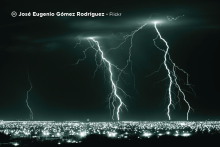 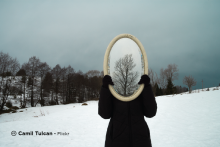 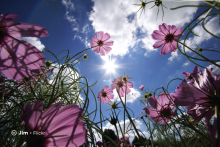 Out of Distribution Queries
Index: 10M subset of the Yandex visual search database
 200D Se-ResNext-101 image embeddings
Queries: user-specified text search 
embeddings a variant of the DSSM model.
Baseline: DiskANN (in-memory version)
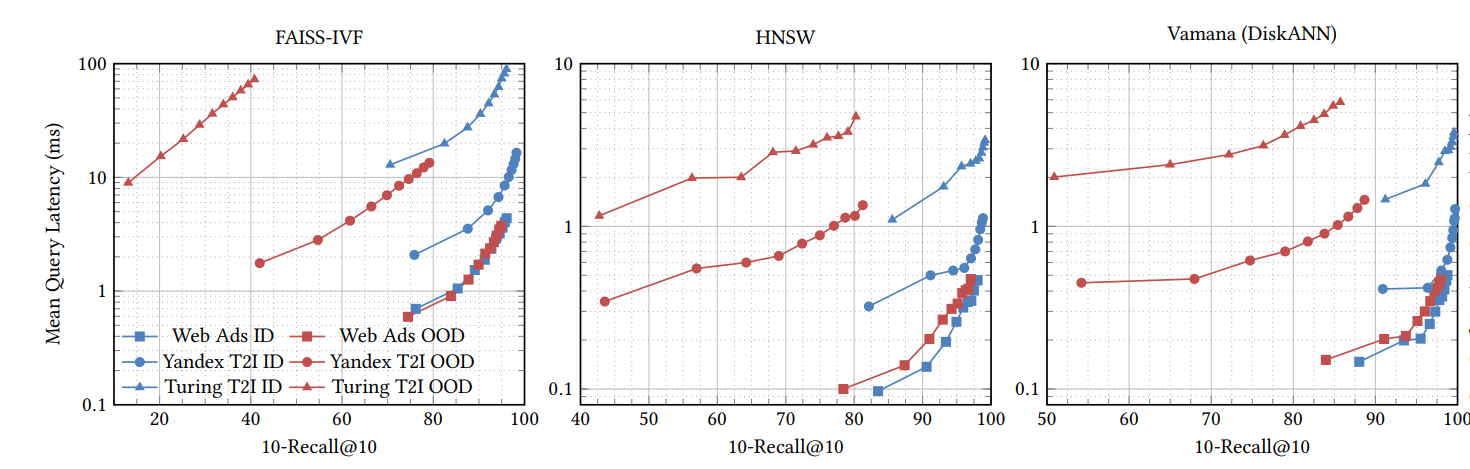 [Image credit: OOD-DiskANN, Jaiswal et al.]
Sparse track
MS MARCO + SPLADE sparse neural embeddings
8,841,823 text passages from MS MARCO
encoded in ~30,000D, average ~120 nonzeros.
 Query set: 
6,980 text queries + SPLADE encoding. 
~49 nonzero elements per query vector

Distance metric: Max inner product

Baseline: Linear scan
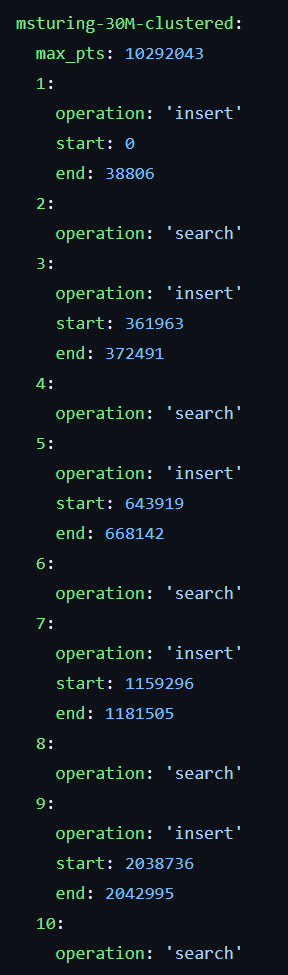 Streaming track
Sequence of inserts, deletes and search

Dataset: MSTuring-30M-clustered
Cluster with k-means, k=64
5 rounds of 
insert a sample from one of 64 clusters
search
Delete a sample from one of 64 clusters 
search

Complete all 1280 steps in 1 hour
maximize recall over all searches.
Baseline: DiskANN (in-mem dynamic version)
…1280 steps
Summary of datasets and baselines
The competition
Participation
60 expression of interests
26 code submissions

Universities + Industry
Hardware
Azure D8lds v5
AWS EC c6i.2xlarge
8 vCPUs
16GB DRAM (limit to 8GB DRAM with docker)
Filter Track Results
OOD Track Results
Sparse Track Results
Streaming Track Results
Recall@10 over averages over all queries, runtime<1 hour
Track Winners
**Zihao Wang is also an employee of Zilliz. However, he declares that the PyANNS entry was created on his time off, without any involvement from Zilliz or any of the other organizers. This entry did not declare conflict with organizers before participating.
Invited Speakers
Corey Nolet [NVIDIA]: Accelerating vector search on GPU with RAPIDS RAFT

Yury Malkov [OpenAI]:  ANNS in Recommender Systems
Organizers